2021 Pine County Budget
Truth in Taxation Hearing, December 3, 2020
Call to Order			(Chair)
Welcome/Opening Remarks	(Chair)
Presentation of Budget	(Administrator)
Public Comments		(Chair)
Board Discussion		(Chair)
Adjourn				(Chair)
1
2021 Budget Accomplishments
Structural balance for all funds (current year revenue and planned use of reserves is equal to or greater than planned spending-targeted use of reserves)
Revenue estimates are realistic/conservative
Maintain service levels and maximize revenue capture
Continue dedicated funds—vehicle replacement (Hwy.), buildings, technology, election equipment
Use of 2020 bond refunding proceeds 
Use of CARES Act Funds
2
[Speaker Notes: Tax Levy = 43% of the budget]
Budget and Fund Structure
Budget is made up of funds, each of which must balance with available resources
10 budgeted funds:
General (Revenue) (#01)
Health & Human Services (#12)
Highway (Road & Bridge) (#13)
Land Management (#22)
Building Fund (#38)
2015A G.O. jail bonds (#39)
2012 G.O. courthouse bonds (#40)
Refunded in 2020
2017A G.O. CIP Bonds (#41)
Equipment (Technology) (#43)
Election Equipment (#44)
3
[Speaker Notes: What is a budget—Estimate of Revenue & Expenditures					dg - checked
Note Numbers]
2021 Revenue and Expenditures by Fund
4
2020 & 2021 Expenditures by Fund
5
[Speaker Notes: Elections includes $81,234 to the reserve for future elections
Building & Technology funds reduced to account for use of CARES Act funds for improvements & technology]
Total Expenditures as Percent
6
Total Personnel Expenses vs. All Other
7
General Fund
Total Expenditures 2020	$18,645,249
Total Expenditures 2021	$19,274,817
Increase				$629,586 (3.4%)
Total Revenue			$19,117,487
Contingency			$0
Use of Reserves			$157,330	
Levy Portion 			$ 11,308,929 	59%
2020 Levy Portion				57%
8
General Fund Department Expenditures
9
General Fund Department Expenditures
10
Personnel Expenditures as Percent of General Fund
11
[Speaker Notes: 2021 Personnel Costs $14,446,346 (75%) Total expenses 19,310,067.  Increase in personnel costs $796,135 (5.8%) 
Personnel Costs includes:  Salaries & Wages, County contribution to health insurance, PERA and FICA]
Jail Operations
Admissions 		11/30/20	2019
Adult			1,378		1,993 
Juvenile 			8		30 

 			2020	2019	2018 	2017
Avg. Daily Population	57.7	72.71	80.0	93.5	
Avg. stay (days)		14.86	12.26	13  	13 
Cost/inmate/day 		$155	$118	$117 	$100
Jail		37FT	9PT
STS		1FT
Court Security	1FT	6PT (furloughed until Feb. 1)
Vacancies	1 FT CO
MNDOC Approved Capacitiy-131 Beds (operational Capacity 85% or 111 Beds)
Pandemic Optimal Capacity – 50 beds (single-cell occupancy)
12
[Speaker Notes: dg - checked]
Assessor / Recorder
Assessor				2017	2018	2019
Properties physically reappraised 	4,887	4,910	5,247
Sales Reviewed			1,207 	1,106	1,138
Homestead applications 		1,645	1,469	1,461
Recorder
Documents recorded 		6,784 	7,102	6,945
Death certificates issued		1,104	1,157	1,436
Birth certificates issued		899	947	1,042
Marriage licenses issued		123	128	123
13
[Speaker Notes: dg - checked]
Auditor/Treasurer & Zoning
Zoning					2018	2019
Wetland act inquiries			120	171
Wetland applications			80	119
Complaints / ordinance violations 		175	144
Septic system permits issued			165	148
Septic compliance inspections		23	2
Shoreland building permits			77	97
Minor subdivision reviews			20	20
Variances / CUP reviewed			13	9
Auditor
Invoices paid				4,570	4,615
Receipts processed				3,225	3,446
Absentee/mail ballots counted		2,697	3,332
Tax forfeited parcels sold			60	69
Collected nearly $39 Million in 2019 property taxes and distributed to 68 taxing authorities.
14
[Speaker Notes: dg:  Auditor Invoices Paid / you had 6,615 – I changed to 4,615]
Health and Human Services
Total Expenditures 2020	$ 11,950,510
Total Expenditures 2021	$11,881,803          
Decrease				$68,707
Total Revenue			$11,797,939
Use of Reserves			$83,864
Levy Portion 			$3,983,214 (34%)
2020 Levy Portion			(34%)
15
[Speaker Notes: 17k MICV funds				
1 social worker vacancy]
HHS Expenditures by Function
16
Child Protection Reports
2014		845
2015		1,024
2016		1,638
2017		1,472
2018		1,337
2019		1,215
2020		832 (as of 11/25/20)
17
[Speaker Notes: dg - checked]
Children’s Mental Health
Cases opened
2016		85
2017		83
2018		71
2019		45 
2020	19 (thru 11/25)
18
[Speaker Notes: dg:  checked]
Highway
Total Expenditures 2020	$ 10,299,144 
Total Expenditures 2021	$12,111,341
Increase				$1,812,197
Total Revenue			$12,111,341
Sales/Use Tax 			$1,200,000
Levy Portion 			$  1,979,821   (16%)
2020 Levy Portion			(19%)
19
[Speaker Notes: dg: checked]
Property Tax Levy
2020		2021		Change
General			$10,653,141	$11,308,929	$655,788
HHS			$3,983,214	$3,983,214	$0
Road & Bridge		$1,929,821	$1,979,821	$50,000
Building Fund		$75,000		$25,000		-$50,000
Jail Bond		$1,177,365	$1,171,695	-$5,670
Courthouse Bond		$1,018,290	$1,020,390	$2,100
2017A CIP Bonds		$340,318	$343,731	$3,413
Technology Equipment	$100,000     	$25,000		-$75,000
Election 			$77,234		$77,234		$0
Total			$19,354,383	19,935,014	$580,631
						Levy Increase	3.0%
20
[Speaker Notes: Property tax levy 2020 = 44% of total budget (56% non-levy)                                                
2021  43% of total budget 57% non-levy funded
HHS no levy increase 2020 or 2021.]
Fund Balances 12/31/19
General				$5,730,611
	Unassigned			$ 4,421,510	(24%)
	Target (20%-35%)			$6,525,837	(35%)
	Difference				$2,104,327

Health & Human Services	$1,730,445
	Assigned-MIECHV		$323,954

Highway				$2,354,188

Land Management			$1,165,275
21
Changes in Value
22
[Speaker Notes: Not updated]
Property Tax Calculation
(Taxable Property Value) * (Class Rate) = Tax Capacity
($100,000) * (1%) = $1,000

For Pine County 
Total Tax Capacity = $31,670,346

Tax Levy =  $19,935,014
Tax Classification Rate = 62.95% (estimated)
County Property Taxes on $100,000 home= $630___
23
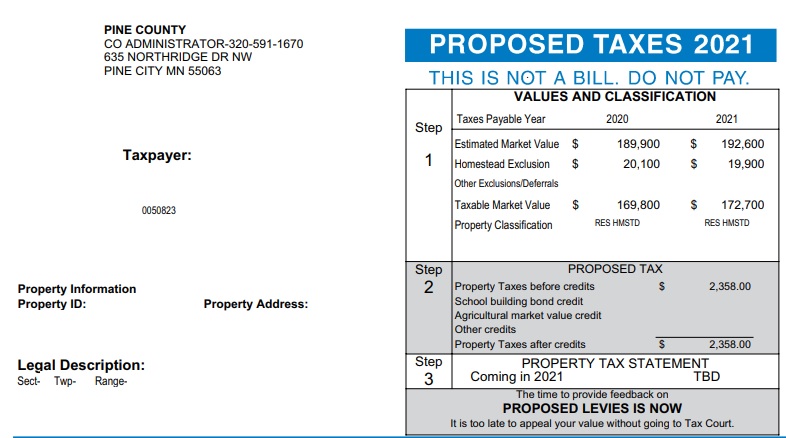 24
[Speaker Notes: Taxable market value increase $$2,900 (1.7%)
Total Tax increase $130 (5.8%)
County Tax decrease  $-19 (-1.7%)]
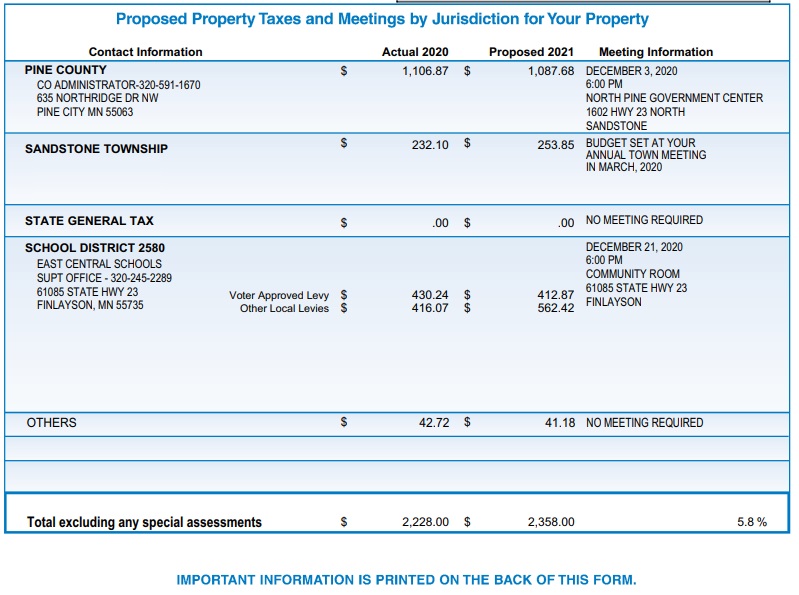 25
Accomplishments of the 2021 Budget
All funds structurally balanced by using current year revenue and planned spending of reserves.

Accomplished goal of 3% levy.

Cost Drivers 
Personnel—Wages & Benefits
Maintain vehicle replacement
New IT & HR staff

The county board will consider the final budget
and property tax levy at the regular meeting, 
December 15, 2020, at 10:00 a.m.
26
[Speaker Notes: dg: checked]
Public Comments &Questions
27